Звуки «С-Ш». Скороговорки.
Просекова Т.Н.
Надоедливые мошки не дают уснуть Антошке.
Просекова Т.Н.
Идёт пешком мышонок с мешком.
Просекова Т.Н.
Пушистый ушастик, ушастый пушок по опушке скок, скок.
Просекова Т.Н.
Саша сегодня в гости спешит.Там он сегодня всех насмешит.
Просекова Т.Н.
Семь пушистых котят кушать супчик хотят.А смешная Маша даёт им кашу.
Просекова Т.Н.
Соня и Саня весело смеялись:семь пушистых кошек мышонка испугались.
Просекова Т.Н.
Любит сушки наша Даша,сушки это вам не каша.
Просекова Т.Н.
Молодец!
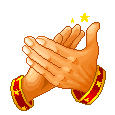 Просекова Т.Н.